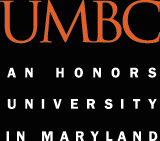 The Department of Biological Sciences
Patrick Ciccotto
Ph.D. Candidate 

presents

a Ph.D. Dissertation Seminar

“Female Color Preferences, Ecological Selection, and the Evolution of Male Coloration in Darters (Percidae: Etheostomatinae)”

Friday, November 21, 2014
10:00-11:00pm
Biological Sciences Building
Room 004
Mentor: Tamra Mendelson, Ph.D.